清潔能源系統及技術的作用The role of clean energy systems and technologies
綠色清潔生產
Green and Clean Production
清潔生產
可持續發展之各項議題
清潔生產與循環經濟
世界部分各國清潔生產概況
Clean manufacturing
Various issues of sustainable development
Cleaner production and circular economy
Overview of cleaner production in some countries around the world
2
清潔生產的基本概念Basic concepts of cleaner production
清潔生產的基本思想最早出現於1974年美國3M公司推行的「污染預防有回報」，即3P(pollution prevention pays)計劃中。一些國家在提出轉變傳統的生產發展模式和污染控制戰略時，也曾採用了不同的提法，如廢物最少量化、無廢、少廢工藝、清潔工藝、污染預防等等。但是這些概念不能包容上述多重含義，尤其不能確切表達當代環境污染防治於生產及可持續發展的新戰略。 
The basic idea of ​​cleaner production first appeared in the "pollution prevention pays" plan implemented by 3M Company in the United States in 1974, that is, the 3P (pollution prevention pays) plan. Some countries have adopted different formulations when proposing to transform traditional production development models and pollution control strategies, such as waste minimization, no waste, low-waste processes, clean processes, pollution prevention, etc. However, these concepts cannot accommodate the multiple meanings mentioned above, and especially cannot accurately express the new strategies for contemporary environmental pollution prevention and control in production and sustainable development.
3
清潔生產的發展過程The development process of cleaner production
聯合國環境規劃署與環境規劃中心(UNEPIE/PAC)綜合各種說法，於1989年5月首次提出「清潔生產」這一術語，用來表明從原料、生產工藝到產品使用全過程的廣義的污染防治途徑，並定義為「清潔生產是指將綜合預防的環境保護策略，持續應用於生產過程和產品中，以期減少對人類和環境的風險。」 
The United Nations Environment Program and Environmental Planning Center (UNEPIE/PAC) combined various opinions and proposed the term "cleaner production" for the first time in May 1989 to indicate the broad scope of pollution in the entire process from raw materials, production processes to product use. These are prevention and control approaches. "Cleaner production refers to the continuous application of comprehensive preventive environmental protection strategies to the production process and products in order to reduce risks to humans and the environment."
4
國際清潔生產宣言 International Declaration on Cleaner Production
1998年10月，在首爾清潔生產會議簽署了《國際清潔生產宣言》。宣言認識到實現可持續發展是共同的責任，保護地球環境必須實施並不斷改進可持續生產和消費的實踐；相信清潔生產以及其他例如「生態效率」、「綠色生產力」及「污染預防」等預防性戰略是更佳的選擇；認識到清潔生產意味著將一個綜合的預防戰略，持續地應用於生產過程、產品及服務中，以實現經濟、社會、健康、安全及環境的效益。 
In October 1998, the International Declaration on Cleaner Production was signed at the Seoul Cleaner Production Conference. The Declaration recognizes that achieving sustainable development is a shared responsibility, and that protecting the global environment requires the implementation and continuous improvement of sustainable production and consumption practices; it believes in cleaner production and other preventive measures such as "eco-efficiency", "green productivity" and "pollution prevention"; recognizing cleaner production means continuously applying a comprehensive preventive strategy to production processes, products and services to achieve economic, social, health, safety and environmental benefits.
5
京都議定書 kyoto protocol
2005年2月16日，旨在遏制全球氣候暖化的《京都議定書》正式生效，目前全球已有141個國家和地區簽署議定書，其中包括30個工業化國家。
  《京都議定書》規定，到2010年，所有發達國家排放的二氧化碳等6種溫室氣體的數量，要比1990年減少5.2%，發展中國家沒有減少排放的二氧化碳(減排)的義務。對各發達國家來說，從2008年到2012年必須完成的削減目標是：
與1990年相比，瑞士、中歐和東歐國家、歐盟削減8%；
美國減排7%；日本、加拿大、匈牙利、波蘭削減6%；
新西蘭、俄羅斯和烏克蘭則不必削減，可將排放量穩定在1990年水平上；
挪威、愛爾蘭、澳大利亞的排放量可分別增加1%、10%和8%。 
On February 16, 2005, the Kyoto Protocol, aimed at curbing global climate warming, officially came into effect. Currently, 141 countries and regions around the world have signed the protocol, including 30 industrialized countries.
   The Kyoto Protocol stipulates that by 2010, the amount of carbon dioxide and other six greenhouse gases emitted by all developed countries will be reduced by 5.2% compared with 1990. Developing countries have no obligation to reduce carbon dioxide emissions (emission reduction). For developed countries, the reduction targets that must be completed from 2008 to 2012 are:
Compared with 1990, Switzerland, Central and Eastern European countries, and the European Union cut by 8%;
The United States reduces emissions by 7%; Japan, Canada, Hungary, and Poland reduce emissions by 6%;
New Zealand, Russia and Ukraine do not have to cut and can stabilize emissions at 1990 levels;
Emissions in Norway, Ireland, and Australia could increase by 1%, 10%, and 8% respectively.
6
[Speaker Notes: 1997年簽訂的《京都議定書》原本應於2012年到期註2。2009年哥本哈根氣候會議（COP15）時，各國就早該達成明確的協議，並在2010年訂出新的氣候條約，以接班「過期」的《京都議定書》；無奈各國根本無法在哥本哈根達成共識，僵持之下，最後只能由5國（美、中、印度、巴西與南非）閉門會談，並提出一個沒有約束力的政治性協議。]
京都議定書三機制 The three mechanisms of the Kyoto Protocol
聯合履行機制(Joint Implementation, JI)是指發達國家之間通過項目級的合作，其所實現的減少排放的二氧化碳單位可以轉讓給另一發達國家締約方，但是同時必須在轉讓方的「分配數量」配額上扣減相應的額度。
國際排放貿易(International Emissions Trade, IET)是指一個發達國家，將其超額完成減少排放的二氧化碳義務的指標，以貿易的方式轉讓給另外一個未能完成減少排放的二氧化碳義務的發達國家，並同時從轉讓方的允許排放限額上，扣減相應的轉讓額度(排放配額單位)。
清潔發展機制(Clean Development Mechanism, CDM)主要內容是指發達國家通過提供資金和技術的方式，與發展中國家開展項目級的合作，通過項目所實現的「經核證的減少排放的二氧化碳量」，用於發達國家締約方完成在議定書第三條下的承諾。 
Joint Implementation (JI) refers to project-level cooperation between developed countries. The carbon dioxide units that reduce emissions achieved can be transferred to another developed country party, but at the same time, it must be in the "allocated quantity" of the transferor. "The corresponding amount will be deducted from the quota.
International Emissions Trade (IET) refers to a developed country that has overfulfilled its obligation to reduce carbon dioxide emissions and transfers it through trade to another developed country that has failed to fulfill its obligation to reduce carbon dioxide emissions, and at the same time the corresponding transfer quota (emission quota unit) is deducted from the transferor's allowable emission limit.
The main content of the Clean Development Mechanism (CDM) refers to the "certified reduction of carbon dioxide emissions" achieved by developed countries through project-level cooperation with developing countries by providing funds and technology. Parties to fulfill their commitments under Article 3 of the Protocol.
7
[Speaker Notes: 碳交易是《京都議定書》為促進全球減少溫室氣體排放，採用市場機制，建立的以《聯合國氣候變化框架公約》作為依據的溫室氣體排放權（減排量）交易。二氧化碳（CO₂）、甲烷（CH4）、氧化亞氮（N₂O）、氫氟碳化物（HFCs）、全氟碳化物（PFCs）及六氟化硫（SF6）為公約納入的6種要求減排的溫室氣體，其中以後三類氣體造成溫室效應的能力最強，但對全球升溫的貢獻百分比來說，二氧化碳由於含量較多，所占的比例也最大，約為25%。所以，溫室氣體交易往往以每噸二氧化碳當量（tCO2e）為計量單位，統稱為「碳交易」。其交易市場稱為「碳交易市場」（Carbon Market）。「排放減量權證」（Certified Emissions Reduction，CERs，專用於清潔發展機制）]
後京都時期-巴黎氣候會議Post-Kyoto Era-Paris Climate Conference
在2015年「聯合國氣候變化綱要公約第21屆締約國大會」（COP21）的巴黎氣候變遷會議，國際各國決定將《京都議定書》的效期延長至2020年，以7年緩衝期進行，被稱為「第二承諾期」（Second Commitment Period）或「後京都時期」（Post-Kyoto Period），並在2015年（也就是巴黎）產出一份具法律約束力的正式協議，作為2020之後的銜接。
其目標有新的明文協議： 「ADP文件」意旨新國際減碳協議而成立的最終文件（協議） 。
國家自主減排貢獻(Intended Nationally Determined Contributions，INDCs)：預期在2050年達到碳中和。
一套強而有力的氣候資金措施：國際上需要足夠預算資源作為後盾，以支持發展中國家轉型、過渡到「低碳經濟」，並協助調適氣候變遷所帶來的經濟衝擊。
強調「非國家行為者」的減碳參與，這些行為者主要包含城市、地方政府、企業和投資者，當然也包含了公民社會，如臺灣。
At the 2015 Paris Climate Change Conference , the 21st Conference of the Parties to the United Nations Framework Convention on Climate Change (COP21), international countries decided to extend the validity of the Kyoto Protocol to 2020 with a seven-year buffer period, which is known as "Second Commitment Period" or "Post-Kyoto Period", and produce a formal legally binding agreement in 2015 (that is, Paris) as a transition after 2020 .
There is a new explicit agreement on its goals: the "ADP Document" means the final document (agreement) establishing the new international carbon reduction agreement.
Intended Nationally Determined Contributions (INDCs): expected to achieve carbon neutrality by 2050.
A strong set of climate finance measures: The international community needs sufficient budgetary resources to support developing countries in their transition to a "low-carbon economy" and to help adapt to the economic impacts of climate change.
Emphasize the participation of "non-state actors" in carbon reduction. These actors mainly include cities, local governments, enterprises and investors, and of course civil society, such as Taiwan.
8
[Speaker Notes: 各國才決定將《京都議定書》的效期延長至2020年，而多出來的7年緩衝，則被稱為「第二承諾期」（Second Commitment Period）或「後京都時期」（Post-Kyoto Period），並在2015年（也就是巴黎）產出一份具法律約束力的正式協議，作為2020之後的銜接。]
清潔生產的策略與定義Cleaner production strategies and definitions
清潔生產是一項實現與環境協調發展的環境策略，聯合國環境規劃署與環境規劃中心(UNEPIE/PAC)綜合各種說法，採用了「清潔生產」這一術語，來表徵從原料、生產工藝到產品使用全過程的廣義的污染防治途徑，給出了以下定義：清潔生產是一種新的創造性的思想。 
清潔生產的策略
清潔生產的定義 
清潔生產的相關定義 
Cleaner production is an environmental strategy that achieves coordinated development with the environment. The United Nations Environment Program and Environmental Planning Center (UNEPIE/PAC) combined various opinions and adopted the term "cleaner production" to characterize everything from raw materials to production processes to A broad approach to pollution prevention and control throughout the entire process of product use gives the following definition: Clean production is a new creative idea.
Cleaner production strategies
Definition of cleaner production
Related definitions of cleaner production
9
清潔生產的策略Cleaner production strategies
清潔生產的思想是將整體預防的環境戰略，持續應用於生產過程、產品和服務中，以增加生態效率和減少人類及環境的風險。其詳情分述於下：
  1. 對生產過程，要求節約原材料和能源，淘汰有毒原材料，減降所有廢棄物的數量和毒性；
  2. 對產品，要求減少從原材料提煉到產品最終處置的全生命周期的不利影響；
  3. 對服務，要求將環境因素納入設計和所提供的服務中。 
The idea of ​​cleaner production is to continuously apply holistic preventive environmental strategies to production processes, products and services to increase ecological efficiency and reduce risks to humans and the environment. The details are described below:
   1. For the production process, it is required to save raw materials and energy, eliminate toxic raw materials, and reduce the quantity and toxicity of all wastes;
   2. For products, it is required to reduce the adverse effects of the entire life cycle from raw material refining to final product disposal;
   3. For services, environmental considerations are required to be incorporated into the design and services provided.
10
清潔生產的定義包含了兩個全過程控制The definition of cleaner production includes two whole-process controls
1. 對生產過程而言，它要求採用清潔工藝和清潔產生技術，提高能源、資源利用率，與通過能源削減和廢物回收利用，來減少和降低所有廢物的數量和毒性，在全部排放物和廢物離開生產過程以前，盡最大可能減少它們的排放量和毒性；
2. 對產品而言，清潔生產旨在減少產品整個生命周期過程中，從原料的提取到產品的最終處置對人類和環境的影響，要求對產品的全生命周期實行全過程管理控制，不僅要考慮產品的生產工藝、生產的操作管理、有毒原材料替代、節約能源資源，還要考慮產品的配方設計、包裝與消費方式，直至廢棄後的資源回收利用等環節，並且要將環境因素納人到設計和所提供的服務中，從而實現經濟與環境協調發展。 
1. For the production process, it requires the use of clean processes and clean generation technologies to improve energy and resource utilization, and to reduce and reduce the quantity and toxicity of all wastes through energy reduction and waste recycling, in all emissions and minimize the emissions and toxicity of wastes before they leave the production process;
2. For products, cleaner production aims to reduce the impact on humans and the environment during the entire life cycle of the product, from the extraction of raw materials to the final disposal of the product. It requires the implementation of full-process management and control over the entire life cycle of the product, not only Consider the product's production process, production operation management, replacement of toxic raw materials, conservation of energy resources, product formula design, packaging and consumption methods, and the recycling of resources after waste, and environmental factors must be taken into account. design and services provided, thereby achieving coordinated development of the economy and the environment.
11
清潔生產謀求達到兩個目標Cleaner production seeks to achieve two goals
1. 通過資源的綜合利用，短缺資源的代用，二次能源的利用，以及節能、降耗、節水，合理利用自然資源，減緩資源的耗竭；
2. 減少廢物和污染物的排放，促進工業產品的生產、消耗過程與環境相容，降低工業活動對人類和環境的風險。 
1. Through the comprehensive utilization of resources, the substitution of scarce resources, the utilization of secondary energy, as well as energy conservation, consumption reduction, and water conservation, we rationally utilize natural resources and slow down the depletion of resources;
2. Reduce the emission of waste and pollutants, promote the environmental compatibility of the production and consumption processes of industrial products, and reduce the risks of industrial activities to humans and the environment.
12
[Speaker Notes: 竭 jie]
清潔生產的相關定義Related definitions of cleaner production
為了實現可持續發展來保護地球環境，因此必須實施並不斷改進可持續生產和消費的實踐，相信清潔生產還可以用其他包括：生態效率、污染預防、廢物最小化、綠色生產力及工業生態學/工業新陳代謝等預防性戰略的更佳選擇。現分別敘述如下：
1. 生態效率(eco-efficiency)
2. 污染預防(pollution prevention)
3. 廢物最小化(waste minimization) 
4. 綠色生產力(green productivity) 
5. 工業生態學/工業新陳代謝(Industrial ecology and industrial metabolism)  
In order to achieve sustainable development and protect the earth's environment, it is necessary to implement and continuously improve the practices of sustainable production and consumption. It is believed that cleaner production can also use other methods including: eco-efficiency, pollution prevention, waste minimization, green productivity and industrial ecology - a better choice for preventive strategies such as industrial metabolism. They are described as follows:
1. Eco-efficiency
2. Pollution prevention
3. waste minimization
4. green productivity
5. Industrial ecology and industrial metabolism
13
清潔生產的意涵The meaning of cleaner production
清潔生產要求實現可持續的經濟發展，即經濟發展要考慮自然生態環境的長期承受能力，使環境與資源既能滿足經濟發展要求的需要，又能滿足人民生活的現實需要和後代人的潛在需求。同時，環境保護也要充分考慮到一定經濟發展階段下的經濟支持能力，採取積極可行的環境政策，配合與推進經濟發展進程。 
清潔生產的主要內容
清潔生產的特點
清潔生產的意義 
實現清潔生產的途徑 
Cleaner production requires the realization of sustainable economic development, that is, economic development must consider the long-term bearing capacity of the natural ecological environment, so that the environment and resources can not only meet the needs of economic development, but also meet the actual needs of people's lives and the potential needs of future generations. At the same time, environmental protection must also fully consider the economic support capacity under a certain stage of economic development, adopt active and feasible environmental policies, and cooperate with and promote the economic development process.
Main contents of cleaner production
Characteristics of cleaner production
The meaning of cleaner production
Ways to achieve cleaner production
14
清潔生產的主要內容 Main contents of cleaner production
清潔的能源：包括常規能源的清潔利用，採用各種方法對常規的能源採取清潔利用的方法，提高能源利用率。 
清潔的生產過程：盡量少用和不用有毒有害的原料；採用無毒、無害的中間產品；選用少廢、無廢工藝和高效設備；盡量減少生產過程中的各種危險性因素；採用可靠和簡單的生產操作和控制方法;對物科進行內部循環利用;完善生產管理，不斷提高科學管理水平。 
清潔的產品：產品設計應考慮節約原材料和能源，少用昂貴和稀缺的原料；產品在使用過程中以及使用後，不含危害人體健康和破壞生態環境的因素；產品包裝的合理設計；產品使用後易於回收、重復使用和再生；使用壽命和使用功能合理。  
Clean energy: including the clean utilization of conventional energy, using various methods to cleanly utilize conventional energy to improve energy utilization.
Clean production process: use as little or no toxic and harmful raw materials as possible; use non-toxic and harmless intermediate products; choose low-waste, no-waste processes and efficient equipment; minimize various dangerous factors in the production process; use reliable and simple production operations and control methods; carry out internal recycling of materials; improve production management and continuously improve the level of scientific management.
Clean products: Product design should consider saving raw materials and energy, and use less expensive and scarce raw materials; products do not contain factors that harm human health and damage the ecological environment during and after use; product packaging should be reasonably designed; product use --- is easy to recycle, reuse and regenerate; the service life and usage function are reasonable.
15
清潔生產的特點Characteristics of cleaner production
目前，已知清潔生產所具有的特點如下：
1. 清潔生產提供了環境管理的預防途徑。
2. 清潔生產是一種思維方式。
3. 清潔生產不否定社會的發展。 
4. 清潔生產是「雙贏」的策略。 
5. 清潔生產是一種不屬於末端治理方式，做到源頭管理。 
At present, the characteristics of cleaner production are known to be as follows:
1. Cleaner production provides a preventive approach to environmental management.
2. Cleaner production is a way of thinking.
3. Cleaner production does not negate social development.
4. Cleaner production is a "win-win" strategy.
5. Cleaner production is a method that does not belong to end-of-pipe management and achieves source management.
16
清潔生產的意義The meaning of cleaner production
實踐已可證明，沿用以大量消耗資源和粗放經營為特徵的傳統模式，經濟發展正愈來愈深地陷入資源短缺和環境污染兩大困境：
一是傳統的發展模式不僅造成了環境的極大破壞，而且浪費了大量的資源，加速了自然資源的耗竭，使發展難以持久；
二是以末端治理為主的工業污染控制政策，忽視了全過程污染控制，不能從根本上消除污染。 
Practice has proven that following the traditional model characterized by massive consumption of resources and extensive management, economic development is increasingly falling into two major dilemmas: resource shortage and environmental pollution:
First, the traditional development model not only caused great damage to the environment, but also wasted a large amount of resources, accelerated the depletion of natural resources, and made development unsustainable;
Second, industrial pollution control policies that focus on end-of-pipe treatment ignore the entire process of pollution control and cannot fundamentally eliminate pollution.
17
清潔生產與末端治理的不同 The difference between cleaner production and end-of-pipe management
Production time
Pollution control method
Control methods
Targeted audience
Costs
18
實現清潔生產的途徑Ways to achieve cleaner production
從清潔生產的概念來看，清潔生產的基本途徑為清潔生產工藝和清潔產品。清潔生產工藝是既能提高經濟效益，又能減少環境問題的工藝技術，它要求在提高生產效率的同時，必須兼顧削減或消除危險廢物，以及其他有毒化學品用量，關鍵是改善勞動條件，減少對人體健康的威脅，並能生產安全的與環境兼容的產品，是技術改造和創新的目標；清潔產品則是從產品的可回收利用性、可處置性和可再新加工性等方面考慮，要求產品設計者，本著產品促進污染預防的宗旨設計產品。 
From the perspective of the concept of cleaner production, the basic approaches to cleaner production are cleaner production processes and cleaner products. Cleaner production technology is a technology that can both improve economic benefits and reduce environmental problems. It requires that while improving production efficiency, it must also reduce or eliminate the amount of hazardous waste and other toxic chemicals. The key is to improve working conditions and reduce threats to human health and the ability to produce safe and environmentally compatible products are the goals of technological transformation and innovation; cleaning products are considered from the aspects of recyclability, disposability and reprocessability of the product. Product designers are required to design products with the purpose of promoting pollution prevention.
19
相關的政策Related policies
縱觀國內外推行清潔生產的實踐，無論工業發達國家，還是發展中國家，為有效推行清潔生產，都必須建立相關法律、法規、政策和制度。將推行清潔生產納入法制軌道，建立完善的政策體系是推行清潔生產的有力保障。
(1) 明確機構組織和實施主體。
(2) 建立完善的政策體係。 
(3) 將推行清潔生產納入法制軌道，要長期持續有效地推行清潔生產，必須把推行清潔生產納入法制軌道。 
Looking at the practice of promoting cleaner production at home and abroad, regardless of whether it is an industrially developed country or a developing country, in order to effectively promote cleaner production, relevant laws, regulations, policies and systems must be established. Bringing the promotion of cleaner production into the legal track and establishing a sound policy system are powerful guarantees for the promotion of cleaner production.
(1) Clarify the institutional organization and implementation entities.
(2) Establish a sound policy system.
(3) Bring the promotion of cleaner production into the legal track. To promote cleaner production continuously and effectively in the long term, the promotion of cleaner production must be brought into the legal track.
20
企業清潔生產審核Enterprise Clean Production Audit
對企業現在與規劃進行地的工業生產做預防污染的分析和評估，這是企業實行清潔生產的重要前提，也是企業實施清潔生產的關鍵和核心。通過清潔生產審計達到：
(1) 核對有關單元操作、原材料、產品、用水、能源和廢物的資料；
(2) 確定廢物的來源、數量以及類型，確定廢物削減的目標，制定經濟有效的削減廢物產生的對策；
(3) 提高企業對由削減廢物而獲得效益的認識和知識；
(4) 判定企業效率低的瓶頸部位和管理不善的地方； 
(5) 提高企業經濟效益和產品質量。 
Analysis and evaluation of pollution prevention for the current and planned industrial production of enterprises is an important prerequisite for enterprises to implement cleaner production, and it is also the key and core for enterprises to implement cleaner production. Achieve through cleaner production audit:
(1) Verify information on unit operations, raw materials, products, water use, energy and waste;
(2) Determine the source, quantity and type of waste, determine waste reduction goals, and formulate cost-effective countermeasures to reduce waste generation;
(3) Increase business awareness and knowledge of the benefits derived from waste reduction;
(4) Determine bottlenecks of low corporate efficiency and areas of poor management;
(5) Improve enterprise economic benefits and product quality.
21
清潔生產技術cleaner production technology
清潔生產技術也叫無害環境技術、低廢、無廢技術或綠色技術。要使廢物的排放降到最低限度，必須開發、研製和推廣各種清潔生產技術，才能建立起比較完善的清潔型閉合生產與消費體系。
清潔生產技術的具體技術分類： 
1. 以煤為主的各種節能減耗技術
2. 各種物科回收與綜合利用技術 
3. 各種新型清潔生產技術  
Cleaner production technology is also called environmentally sound technology, low-waste, no-waste technology or green technology. In order to reduce waste emissions to a minimum, various clean production technologies must be developed, developed and promoted in order to establish a relatively complete clean closed production and consumption system.
Specific technical classification of cleaner production technology:
1. Various energy-saving and consumption-reducing technologies, mainly coal
2. Various materials recycling and comprehensive utilization technologies
3. Various new cleaner production technologies
22
清潔生產技術分類 Cleaner production technology classification
Clean technologies
Product improvements
Circular economy
Raw material savings
Crafts upgrades
Local use and reuse
Equipment upgrades
Technology improves
Improved use of materials
23
可持續發展含義及內容The meaning and content of sustainable development
1992年，聯合國在巴西里約熱內盧的「環境和發展大會」上，首次提出人類應遵循可持續發展的方針，即符合當代人的需求，又不致損害後代人，滿足其需求能力的發展。這裡的「可持續發展」指的是一種生產和生活方式，和「大量生產－大量消費－大量廢棄物」的生產生活方式是截然不同的。 
現代系統思維理論研究告訴我們，可持續發展是指個體系統的發展要能適應大環境的發展而發展，任何違背大環境的做法和生產方式都會付出極為慘痛的代價。 
In 1992, at the "Conference on Environment and Development" in Rio de Janeiro, Brazil, the United Nations proposed for the first time that mankind should follow the principle of sustainable development, that is, development that meets the needs of the present without compromising the ability of future generations to meet their needs. "Sustainable development" here refers to a production and lifestyle, which is completely different from the production and lifestyle of "mass production-mass consumption-mass waste".
Research on modern systems thinking theory tells us that sustainable development means that the development of individual systems must adapt to the development of the general environment. Any practices and production methods that go against the general environment will pay a very heavy price.
24
可持續發展的基本理論Basic theory of sustainable development
其基本理論大致包含以下四個方面內容：
(1) 可持續發展並不否定經濟增長(尤其是經濟落後國家的經濟增長)，但需要重新審視經濟增長方式；
(2) 可持續發展以自然資源為基礎，同環境承載能力相協調；
(3) 可持續發展以提高人民生活水準為目標；
(4) 可持續發展承認並要體現出環境資源的價值。 
Its basic theory roughly includes the following four aspects:
(1) Sustainable development does not negate economic growth (especially economic growth in economically backward countries), but it requires a re-examination of the economic growth method;
(2) Sustainable development is based on natural resources and coordinated with the environmental carrying capacity;
(3) Sustainable development aims at improving people’s living standards;
(4) Sustainable development recognizes and reflects the value of environmental resources.
25
可持續發展總體戰略Overall strategy for sustainable development
1. 人類以人與自然相和諧的方式去生產；
2. 從把環境與發展作為一個相容整體出發，制定出社會、經濟可持續發展的政策；
3. 發展社會科學技術、改革生產力方式和能源結構；
4. 以不損害環境為前提，控制適度的消費和工業發展的生態規模；
5. 從環境與發展最佳相容性出發確定其管理目標和優先次序；
6. 加強和發展資源環境保護的管理；
7. 發展綠色文化和生態文化。
1. Human beings produce in a way that is in harmony with nature;
2. Starting from treating environment and development as a compatible whole, formulate policies for sustainable social and economic development;
3. Develop social science and technology, reform productivity methods and energy structure;
4. Control moderate consumption and the ecological scale of industrial development on the premise of not harming the environment;
5. Determine management objectives and priorities based on the best compatibility between environment and development;
6. Strengthen and develop the management of resource and environmental protection;
7. Develop green culture and ecological culture.
26
可持續發展總體戰略 Overall strategy for sustainable development
Industrial policy
Education and population controls
Global environmental protection
27
可持續發展所面臨的問題Issues facing sustainable development
「先污染，後治理」是西方已開發國家在環境治理方面經歷過的一種模式。其主要缺點如下：
(1) 一次性投資和運行費用高，由於污染物量大，處置負荷高，特別是對分散的污染源，規模效益和綜合效益差；
(2) 不利於原材料的節約，末端控制只注意末端淨化，不考慮全過程控制，只重視污染物排放量；
(3) 受技術、經濟等條件的制約，易造成二次污染，在很大程度上，末端控制是污染物在介質間的轉移，特別是有毒、有害物質往往轉化為新的污染物，形成治標不治本的惡性循環，不能從根本上消除污染。  
"Pollution first, treatment later" is a model experienced by Western developed countries in environmental governance. Its main disadvantages are as follows:
(1) The one-time investment and operating costs are high. Due to the large amount of pollutants and high disposal load, especially for dispersed pollution sources, scale efficiency and comprehensive benefits are poor;
(2) It is not conducive to the saving of raw materials. The end control only pays attention to end purification, does not consider the whole process control, and only pays attention to the emission of pollutants;
(3) Restricted by technical, economic and other conditions, it is easy to cause secondary pollution. To a large extent, terminal control is the transfer of pollutants between media. In particular, toxic and harmful substances are often transformed into new pollutants, forming a vicious circle of treating the symptoms but not the root cause and cannot fundamentally eliminate pollution.
28
污染治理到污染預防的戰略轉變示意圖 Schematic diagram of strategic transformation from pollution control to pollution prevention
Prevent
Control
Govern
Strategy amendments
Prevention based pollution control policy
Governance of pollution control policy
29
推行清潔生產是實現可持續發展的本質要求Promoting cleaner production is an essential requirement for achieving sustainable development
清潔生產把工業生產污染預防納入可持續發展的戰略高度，可持續發展理論成為清潔生產的理論基礎；清潔生產是可持續發展理論的實踐，以保證環境和經濟協調發展。
清潔生產是一種新的創造性思想，該思想是從生態經濟系統的整體優化出發，將整體預防的環境戰略應用於生產過程、產品和服務中，以提高物科和能源利用，降低對能源的過度使用，以減少人類和環境自身的風險。這與可持續發展的基本要素、資源的永久利用和環境容量的持續承載能力是相符合的。
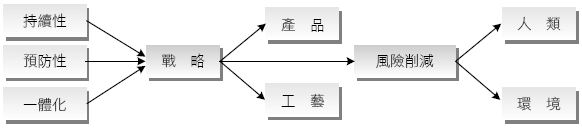 可持續發展的基本要素
30
推行清潔生產是實現可持續發展的本質要求Promoting cleaner production is an essential requirement for achieving sustainable development
Cleaner production incorporates industrial production pollution prevention into the strategic height of sustainable development, and sustainable development theory becomes the theoretical basis of cleaner production; cleaner production is the practice of sustainable development theory to ensure the coordinated development of the environment and economy.
Cleaner production is a new creative idea that starts from the overall optimization of the ecological economic system and applies the overall preventive environmental strategy to the production process, products and services to improve material and energy utilization and reduce energy consumption. Overuse to reduce risks to humans and the environment themselves. This is consistent with the basic elements of sustainable development, permanent utilization of resources and sustainable carrying capacity of environmental capacity.
products
continuous
humans
Risk reduction
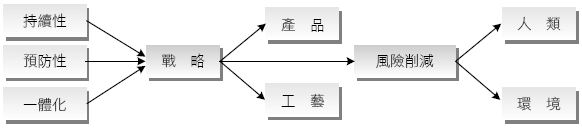 strategies
preventive
craftsmanship
Integration
environment
Basic elements of sustainable development
31
清潔生產與循環經濟Cleaner production and circular economy
循環經濟最初是由美國經濟學家波爾丁在20世紀60年代提出來的，是對物質閉環流動型經濟的簡稱，傳統經濟是資源－產品－廢物單向流動的線性運行模式，而循環經濟是資源－產品－再生－資源閉環流動的循環運行模式。
循環經濟建立在物質不斷循環利用基礎之上，其本質是一種生態經濟，即經濟活動要按生態學的規律運作，能源和物質在經濟活動中循環流動，在發展經濟的同時，使資源得到最充分和最持久的利用，並將經濟活動對自然環境的影響降到最低限度，即可採用清潔生產。 
The circular economy was originally proposed by the American economist Paul Boulding in the 1960s. It is the abbreviation of the material closed-loop flow economy. The traditional economy is a linear operation model of one-way flow of resources-products-waste, while the circular economy is a cyclic operation mode of closed-loop flow of resources-products-regeneration-resources.
The circular economy is based on the continuous recycling of materials. Its essence is an ecological economy, that is, economic activities must operate according to ecological laws. Energy and materials circulate in economic activities. While developing the economy, resources are obtained. Cleaner production can be adopted to achieve the fullest and most lasting utilization and to minimize the impact of economic activities on the natural environment.
32
循環經濟的內涵The Essence of circular economy
循環經濟的內涵體現了「資源－產品－廢棄物－再生資源」的物質循環過程，以資源的高效利用和循環利用為核心，以「減量、再用、循環」(即3 R)為原則，以低開採、低消耗、低排放、高效率為基本特徵，尋求一條與地球資源儲備相協調又能改善生態環境的生產、消費、生活方式以及廢棄物有效利用的途徑。 
因此，「減量、再用、循環」(即3 R)是循環經濟最重要的實際操作原則。 
The connotation of circular economy embodies the material cycle process of "resources-products-waste-renewable resources", with the efficient use and recycling of resources as the core and the principle of "reduce, reuse and recycle" (i.e. 3 R) , with the basic characteristics of low mining, low consumption, low emissions and high efficiency, seeks a way to coordinate production, consumption, lifestyle and effective use of waste that is coordinated with the earth's resource reserves and can improve the ecological environment.
Therefore, "reduce, reuse and recycle" (i.e. 3 R) is the most important practical operating principle of circular economy.
33
3 R：減量、再用、循環 3 R’s: Reduce, Reuse, Recycle
減量(Reduce)原則屬於輸入端方法，旨在提高資源的利用率，減少進入生產和消費過程的物質量。 
再用(Reuse)原則屬於過程性方法，指產品的多次使用和修復、翻新後繼續使用，目的是提高產品和服務的利用效率，防止產品過早成為垃圾，從而節約生產這些產品所需要的各種資源投入。 
回收循環(Recycle)原則是輸出端方法，通過把廢物再次變成資源以減少末端處理負荷，最大限度地轉化資源變廢為寶、化害為利，既減少自然資源和消耗，又可減少污染物的排放。 
The Reduce principle is an input-side method, aiming to improve resource utilization and reduce the amount of materials entering the production and consumption process.
The principle of reuse is a process method, which refers to the continued use of products after multiple uses, repairs, and refurbishments. The purpose is to improve the utilization efficiency of products and services, prevent products from becoming garbage prematurely, and thus save the time required to produce these products. Various resource inputs.
The principle of recycling is an output-side method. By turning waste into resources again, it reduces the end-processing load, maximizes the conversion of resources into treasure, and turns harm into benefit. It not only reduces natural resources and consumption, but also reduces pollution and emissions.
34
清潔生產與循環經濟的關係The relationship between cleaner production and circular economy
清潔生產是一項實現經濟與環境協調發展的環境策略，清潔生產是將綜合性預防的環境戰略持續地應用於生產過程、產品和服務中，以提高效率，降低對人類和環境的危害。清潔生產的實質是預防污染，從源頭減少資源的浪費，控制污染物的產生，實現經濟效益與環境效益。
循環經濟的具體活動主要集中在3個層次，即：企業層次、企業群落層次和社會整體層次。 
Cleaner production is an environmental strategy that achieves coordinated development of the economy and the environment. Cleaner production is the continuous application of comprehensive preventive environmental strategies to production processes, products and services to improve efficiency and reduce harm to humans and the environment. The essence of cleaner production is to prevent pollution, reduce the waste of resources from the source, control the generation of pollutants, and obtain economic and environmental benefits.
The specific activities of the circular economy are mainly concentrated at three levels: the enterprise level, the enterprise group level and the overall social level.
35
循環經濟發展概況Overview of circular economy development
循環經濟在生產、污染控制等方面的要求，沒有一定的強制措施和經濟鼓勵來規範相引導，很難大規模推行。而資源環境法律法規的實施和環境標準的執行，是促進循環經濟發展的重要因素。許多國家以立法等多種形式，推進了循環經濟的發展。相對其他法而言，循環經濟法有較大的靈活性和變動性。不同國家以及同一國家的不同時期的循環經濟法律，一般具有較明顯的時限性和階段性，往往幾年就修改一次。 
The requirements of circular economy in terms of production, pollution control, etc. are difficult to implement on a large scale without certain mandatory measures and economic incentives to standardize and guide them. The implementation of resource and environmental laws and regulations and the enforcement of environmental standards are important factors in promoting the development of circular economy. Many countries have promoted the development of circular economy through legislation and other forms. Compared with other laws, the circular economy law has greater flexibility and variability. Circular economy laws in different countries and in the same country at different times generally have obvious time limits and stages, and are often revised every few years.
36
德國循環經濟的發展 The development of circular economy in Germany
德國1972年制定了《廢棄物處理法》，1986年修正後改稱《廢棄物限制及廢棄物處理法》，強調要通過節省資源的工藝技術和可循環的包裝系統，把避免廢物產生作為廢物管理的首要目標。
1991年通過了《包裝條例》，要求將各類包裝物的回收規定為國民義務，設定了包裝物再生循環利用的目標。1992年通過了《限制廢車條例》，規定汽車制造商有義務回收廢舊車。
1996年又頒布了《循環經濟和廢物管理法》，以期把整個消費和生產改造成為一循環經濟系統，該法規定對廢物問題的優先順序是「避免產生－循環使用－最終處置」。 
Germany enacted the "Waste Disposal Law" in 1972, which was revised in 1986 and renamed the "Waste Restriction and Waste Disposal Law", emphasizing the need to avoid waste generation as waste management through resource-saving technology and recyclable packaging systems. primary goal.
In 1991, the "Packaging Regulations" were passed, requiring the recycling of various types of packaging to be a national obligation, and setting goals for the recycling of packaging materials. In 1992, the "Regulations on Restriction of Scrapped Vehicles" was passed, stipulating that automobile manufacturers are obliged to recycle scrapped vehicles.
In 1996, the "Circular Economy and Waste Management Law" was promulgated in order to transform the entire consumption and production into a circular economy system. The law stipulates that the priority order of waste problems is "avoidance - recycling - final disposal".
37
美國循環經濟的發展 The development of circular economy in the United States
美國於1976年就制定和頒布《固體廢棄物處置法》。美國加州於1989年通過《綜合廢棄物管理法令》，要求在2000年以前，50%廢棄物通過源削減和再循環的方式進行處理，末達到要求的城市將被處以每天1萬美元的行政罰款。
美國7個州規定新聞紙的40~50%必須使用由廢紙製成的再生材料。2003年，美國城鎮產生的廢棄物為5.5億tonnes，回收利用率達到40%。在各種廢棄物回收利用率中，紙張為42%，軟飲料塑料瓶為40%，鐵製包裝為57%。 
The United States formulated and promulgated the Solid Waste Disposal Act in 1976. California passed the Comprehensive Waste Management Ordinance in 1989, requiring that 50% of waste be processed through source reduction and recycling before 2000. Cities that fail to meet the requirements will be subject to an administrative fine of US$10,000 per day.
Seven states in the United States stipulate that 40 to 50% of newsprint must use recycled materials made from waste paper. In 2003, the waste generated in American cities and towns was 550 million tons, and the recycling rate reached 40%. Among the various waste recycling rates, paper is 42%, soft drink plastic bottles are 40%, and iron packaging is 57%.
38
亞洲循環經濟的發展 The development of circular economy in Asia
日本的《循環社會基本法》僅2000年一年就修改了三次，於2001年提交國會審議通過。其基本精神是盡可能地利用資源和能源，減少廢棄物的排放，以改變現代文明的「大量生產、大量廢棄」的價值觀，建立一個以「最佳生產、最佳消費、最少廢棄」為特徵的「循環型經濟社會」。
限制產品變為廢物等物質，當產品變為循環物質時，促進適當循環利用，確保對不能進行循環利用的循環資源，進行適當處理，並限制消耗自然資源，最大限度地減少對環境的壓力。 
Japan's "Basic Law on Recycling Society" was revised three times in 2000 alone, and was submitted to the National Assembly for review and approval in 2001. Its basic spirit is to utilize resources and energy as much as possible and reduce waste emissions, so as to change the values ​​​​of "mass production, mass waste" of modern civilization and establish a society characterized by "best production, best consumption, and least waste". "Circular Economic Society".
Limit products from becoming waste and other substances. When products become recycled substances, promote appropriate recycling, ensure that recycling resources that cannot be recycled are properly processed, and limit the consumption of natural resources to minimize pressure on the environment.
39
中國大陸循環經濟的發展 The development of circular economy in mainland China
中國大陸1999年在國家環保總局在對中國循環經濟戰略框架、立法和指標體系等研究的基礎上，起草了《關於加快發展循環經濟的意見》『制定了循環經濟省、市和生態工業園區與建設規劃技術指南。
2004年，全國人大環資委、國家發政委、科技部、國家環保總局等單位共同在上海舉辦了中國循環經濟發展論壇，並通過了《上海宣言》，要求把循環經濟的試點，與示範擴展到生產和消費的各個領域，使循環經濟全面展開並進入大範圍實施階段。2004年中央經濟工作會議把發展循環經濟提到一個前所未有的戰略高度。 
2013年制定《循環經濟發展戰略及近期行動計劃》，其基本原則有強化理念，減量優先；完善機制，創新驅動；改造存量，優化增量；  示範引領，全面推進；因地制宜，突出特色；高效利用，安全循環。
In mainland China, in 1999, the State Environmental Protection Administration drafted the "Opinions on Accelerating the Development of Circular Economy" based on the study of China's circular economy strategic framework, legislation and indicator system, and formulated a circular economy provincial, municipal and ecological industrial park and ecological industrial park regulations. Construction Planning Technical Guide.
In 2004, the Environmental Protection Committee of the National People's Congress, the National Development and Political Committee, the Ministry of Science and Technology, the State Environmental Protection Administration and other units jointly held the China Circular Economy Development Forum in Shanghai and adopted the "Shanghai Declaration", requiring the pilot and demonstration of circular economy to be expanded to all areas of production and consumption, so that the circular economy can be fully developed and enter the stage of large-scale implementation. The 2004 Central Economic Work Conference raised the development of circular economy to an unprecedented strategic height.
The "Circular Economy Development Strategy and Recent Action Plan" was formulated in 2013. Its basic principles are to strengthen the concept and prioritize reduction; to improve the mechanism and be driven by innovation; to transform the stock and optimize the increment; to lead by demonstration and comprehensively promote; to adapt to local conditions and highlight characteristics; and to be efficient. Utilize, safe cycle.
40
[Speaker Notes: 為指導和推動循環經濟加快發展，實現“十二五”規劃綱要提出的資源産出率提高15%的目標，中國國務院編制了《循環經濟發展戰略及近期行動計劃》，對發展循環經濟作出戰略規劃，對今後一個時期的工作進行具體部署。各地區、各部門要從戰略和全局的高度，充分認識加快發展循環經濟的重要意義，落實工作責任，完善工作機制，加強協調配合，進一步加大工作力度，採取切實有效的措施，確保完成各項目標任務，全面提高生態文明水平。基本原則
　　強化理念，減量優先。推動全社會樹立減量化、再利用、資源化的循環經濟理念，堅持減量化優先，從源頭上減少生産、流通、消費各環節能源資源消耗和廢棄物産生，大力推進再利用和資源化，促進資源永續利用。 
　　完善機制，創新驅動。健全法規標準，完善經濟政策，充分發揮市場配置資源的基礎性作用，形成有效的激勵和約束機制，增強發展循環經濟的內生動力。加強制度創新、技術創新、管理創新，提升循環經濟發展水平。　　改造存量，優化增量。對現有各類産業園區、重點企業進行循環化改造，提高資源産出率。産業園區、企業和項目要從規劃、設計、施工、運行、管理等各環節貫徹循環經濟的要求。按照自然資源開發利用和産品生産製造産業即動脈産業的特點，統籌對廢棄物資源化利用相關産業即靜脈産業進行合理佈局，推動動脈産業與靜脈産業協同發展。　　       示範引領，全面推進。在農業、工業、服務業各産業，城市、園區、企業各層面，生産、流通、消費各環節培育一批循環經濟示範典型，全面推廣循環經濟典型模式，推動循環經濟形成較大規模。　　       因地制宜，突出特色。根據主體功能定位、區域經濟特點、資源稟賦和環境承載力等狀況，科學確定各地區循環經濟發展重點，合理規劃佈局，發揮區域優勢，突出地方特色，切實發揮循環經濟促進經濟轉型升級的作用。
　　高效利用，安全循環。提高資源利用效率，推動資源由低值利用向高值利用轉變，提高再生利用産品附加值，避免資源低水平利用和“只循環不經濟”。強化監管，防止資源循環利用過程中産生二次污染，確保再生産品質量安全，實現經濟效益與環境效益、社會效益相統一。
 
資料來源：國務院關於印發循環經濟發展戰略及近期行動計劃的通知http://big5.www.gov.cn/gate/big5/www.gov.cn/gongbao/content/2013/content_2339517.htm]
世界部分各國清潔生產概況Overview of cleaner production in some countries around the world
20世紀90年代在聯合國環保署的支持下，世界各國紛紛成立了國家及的清潔生產中心，繼而，世界各國陸續成立了一批行業清潔生產中心和地方清潔生產中心。 
歐美國家清潔生產概況 
亞洲清潔生產現況 
In the 1990s, with the support of the United Nations Environmental Protection Agency, countries around the world established national and national cleaner production centers. Subsequently, countries around the world successively established a number of industry cleaner production centers and local cleaner production centers.
Overview of Cleaner Production in European and American Countries
Current status of cleaner production in Asia
41
美國清潔生產概況Overview of Cleaner Production in the United States
美國在1984年通過的《危險和固體廢棄物修正法案》中，提出要在可能的情況下，盡量減少和杜絕廢棄物的產生。1986年環保局在提交給國會的一份報告中再次強調盡量減少廢棄物量是最佳選擇方案。
1988年美國環保局還頒布了《廢棄物減少評價手冊》，該手冊系統地描述了採用清潔工藝(少廢、無廢)技術的可能性，並給出了不同階段的評價程序和步驟。
In the "Hazardous and Solid Waste Amendment Act" passed in 1984, the United States proposed to minimize and eliminate the generation of waste wherever possible. In a 1986 report to Congress, the Environmental Protection Agency once again emphasized that minimizing the amount of waste was the best option.
In 1988, the US Environmental Protection Agency also promulgated the "Waste Reduction Evaluation Manual", which systematically describes the possibility of using clean processes (less waste, no waste) technology and gives evaluation procedures and steps at different stages.
42
美國清潔生產概況Overview of Cleaner Production in the United States
美國國會1990年8月通過了《污染防治法》，宣布以污染預防政策取代曾長期採用的以末端治理為主的污染控制政策。法案中明確宣告，美國環境政策是必須在污染的產生源預防相削減污染的產生；無法預防的污染物應當以環境安全的方式再生利用；污染物的處置或向環境中排放只能作為最後的手段，並且應當以環境安全的方式進行。並提出改變生產工藝，改進操作，完善管理等具體途徑。隨之推進了一系列清潔生產的項目。  
The U.S. Congress passed the Pollution Prevention and Control Act in August 1990, announcing that pollution prevention policies would replace the long-standing pollution control policies that focused on terminal treatment. The bill clearly declares that U.S. environmental policy must prevent and reduce the generation of pollution at its source; pollutants that cannot be prevented should be reused in an environmentally safe manner; the disposal or discharge of pollutants into the environment can only be used as a last resort. means and should be carried out in an environmentally safe manner. And proposed specific ways to change the production process, improve operations, and improve management. Subsequently, a series of cleaner production projects were promoted.
43
污染防治法與綠光項目Pollution Prevention and Control Law and Green Light Project
美國的《污染防治法》列出了300種對環境有毒有害的物質，要求10人以上的企業必須每年向環保局上報向環境排放有毒物質的情況，包括廢物產生量、源削減量、循環利用量及增減率，對未來1~5年的預測擬採用的污染預防措施等內容。
《污染防治法》還規定，環保局應促使企業和政府採用源削減的措施防治污染，並協調聯邦機構的源削減戰略。
美國環保局在1991年1月宣布了其新一輪綠光項目。綠光項目是鼓勵企業在有利可圖、且一定會維持和改進現照明條件的前提下，安裝高效節能的照明裝置以減少電廠造成的污染。由於綠光活動及其合作者的高度透明性，高效節能照明裝置及其改進過程吸引了更多的公眾參與，使更多的人認識到高效節能技術和設計的環境效益及經濟效益。 
The U.S. Pollution Prevention and Control Act lists 300 substances that are toxic and harmful to the environment. Companies with more than 10 employees must report to the Environmental Protection Agency every year the discharge of toxic substances into the environment, including the amount of waste generated, source reduction, and recycling. Volume and increase or decrease rate, pollution prevention measures to be adopted in the forecast of the next 1 to 5 years, etc.
The "Pollution Prevention and Control Act" also stipulates that the Environmental Protection Agency should prompt companies and governments to adopt source reduction measures to prevent and control pollution, and coordinate the source reduction strategies of federal agencies.
The US Environmental Protection Agency announced its new round of green light projects in January 1991. The green light project encourages companies to install energy-efficient lighting devices to reduce pollution caused by power plants on the premise that they are profitable and will maintain and improve existing lighting conditions. Due to the high degree of transparency of the Green Light campaign and its collaborators, energy-efficient lighting installations and their improvement processes have attracted more public participation, making more people aware of the environmental and economic benefits of energy-efficient technologies and designs.
44
美國採用預防污染技術的投資回收期 Payback period for adoption of pollution prevention technologies in the United States
Low cost tech
High volume low pressure nozzle
Cleaning reactors
Solvent recycle
Medium cost tech
Solvent savings devices
Wastewater reuse systems
High cost tech
Acid, base recycle
Chromium recycle
Phosphoric acid to divalent sodium phosphate
45
歐洲清潔生產概況European Cleaner Production Overview
歐洲聯盟委員會從1991年起開始實施第五環境行動綱領和走向可持續性文件並發布了綜合污染預防指令。荷蘭、丹麥、英國和比利時還開展了清潔工藝和清潔產品的示範項目。 
荷蘭是推行清潔生產的先驅國家之一，其清潔生產成效顯著。 
德國政府積極提出政策支持各項清潔生產工藝，如將70%投資用於清潔工藝的工廠可以申請減稅。
法國產業技術政策的特色在於強調政府積極干預，並以法律形式確定科學研究和技術發展的優先領域及科技發展的重大方針。 
英國是世界上最早實施清潔生產立法的國家之一。  
The European Commission has implemented the Fifth Environmental Action Program and Towards Sustainability documents since 1991 and issued the Integrated Pollution Prevention Directive. Demonstration projects for cleaning processes and cleaning products have also been launched in the Netherlands, Denmark, the UK and Belgium.
The Netherlands is one of the pioneer countries in promoting cleaner production and has achieved remarkable results.
The German government has actively proposed policies to support various cleaner production processes. For example, factories that invest 70% in clean processes can apply for tax reductions.
The characteristic of French industrial technology policy is that it emphasizes active government intervention and determines priority areas of scientific research and technological development and major policies for scientific and technological development in the form of law.
The UK is one of the first countries in the world to implement cleaner production legislation.
46
法國清潔生產概況Overview of cleaner production in France
法國政府推進企業科技進步的措施有以下幾點：
1. 減輕企業的財政負擔。從1988年起，逐步削減企業的捐稅和社會分攤，規定對企業的徵稅不得超過其附加價值的5%。
2. 建立工業現代化基金，專門為企業技術改造發放低息貸款。
3. 政府大幅度增加新技術研究與開發經費，將其占國內生產總值的比重由1980年的1.85%提高到1985年的2.5%，直至1990年的3%；設立科研和技術發展基金，為科研和革新提供資金扶持。
4. 改組生產結構，將生產向技術力量雄厚、競爭力強的企業或企業集團集中，充分發揮大企業的技術創新優勢。
5. 政府通過實施「工業現代化計劃」、「尤里卡計劃」重點發展現代科技產業。
6. 法國政府通過限額採購產品、財政預算撥款等手段，促進企業進行技術改造。 
The French government’s measures to promote scientific and technological progress among enterprises include the following:
1. Reduce the financial burden on enterprises. Since 1988, corporate taxes and social sharing have been gradually reduced, and the tax on companies must not exceed 5% of their added value.
2. Establish an industrial modernization fund to issue low-interest loans specifically for technological transformation of enterprises.
3. The government significantly increased funding for new technology research and development, increasing its proportion of GDP from 1.85% in 1980 to 2.5% in 1985, and to 3% in 1990; established a scientific research and technology development fund, Provide financial support for scientific research and innovation.
4. Reorganize the production structure, concentrate production on enterprises or enterprise groups with strong technical strength and strong competitiveness, and give full play to the technological innovation advantages of large enterprises.
5. The government focuses on developing modern technology industries through the implementation of the "Industrial Modernization Plan" and the "Eureka Plan".
6. The French government promotes technological transformation of enterprises through means such as product quotas and budget allocations.
47
英國清潔生產概況Overview of cleaner production in the UK
早在1875年，英國就制定了與清潔生產、環境保護相關的《公共健康法》。英國於1990年11月l日頒布了新的環境保護法，用生產工序排污許可制，代替過去實行的排污量控制的許可制，作為開展清潔工藝的措施之一。
現在英國施行的清潔生產和環保法律主要有《環境保護法》(1990年)、《污染防治法》(2001年)以及水資源法、廢棄物管理法等10餘種。
英國的產業技術政策著重培育創新能力，主要表現在兩方面：
1. 加強高技術發展，提高產業競爭地位；
2. 大力推動具有商業前景的技術創新。 
As early as 1875, the United Kingdom formulated the Public Health Act related to cleaner production and environmental protection. The United Kingdom promulgated a new environmental protection law on November 1, 1990, replacing the previous permit system for emission control with a production process pollutant discharge permit system as one of the measures to develop clean processes.
There are currently more than 10 types of cleaner production and environmental protection laws implemented in the UK, including the Environmental Protection Act (1990), the Pollution Prevention and Control Act (2001), the Water Resources Act, and the Waste Management Act.
The British industrial technology policy focuses on cultivating innovation capabilities, which is mainly reflected in two aspects:
1. Strengthen high-tech development and improve industrial competitiveness;
2. Vigorously promote technological innovation with commercial prospects.
48
加拿大清潔生產概況Canada Cleaner Production Overview
加拿大政府於1988年發布了《環境保護法》，要求企業必須進行污染預防計劃。經過1999年修訂後，更強調從源頭治理污染。1995年加拿大制定了《污染預防行動計劃》。
加拿大政府推進企業技術進步，實施清潔生產的主要政策和措施有以下幾點：
1. 制定各項法律法規，有效調控和規範宏觀經濟活動，加政府通過《投資法》、《銀行法》、《環保法》等法規，規範企業各項生產經營活動和投資行為；
2. 設立專項撥款，支持高新技術產業發展；
3. 提供銀行貸款或擔保，幫助企業融資；
4. 稅收優惠；
5. 採取特殊措施，促進欠發達地區加快發展。 
The Canadian government issued the Environmental Protection Act in 1988, requiring companies to carry out pollution prevention plans. After the 1999 revision, more emphasis was placed on controlling pollution from the source. In 1995, Canada formulated the Pollution Prevention Action Plan.
The Canadian government's main policies and measures to promote technological progress in enterprises and implement cleaner production are as follows:
1. Formulate various laws and regulations to effectively regulate and regulate macroeconomic activities. The Canadian government has passed the "Investment Law", "Bank Law", "Environmental Protection Law" and other regulations to regulate various production, business activities and investment behaviors of enterprises;
2. Establish special funds to support the development of high-tech industries;
3. Provide bank loans or guarantees to help companies finance;
4. Tax incentives;
5. Take special measures to promote the accelerated development of underdeveloped areas.
49
亞洲清潔生產現況 Current status of cleaner production in Asia
日本促進企業技術進步的主要措施：一是技術引進的政策制度；二是促進技術研究開發的政策制度。
  1. 技術引進政策：日本政府主要採取了審查認可制度，設備投資促進政策、補助金制度、財政投融資制度等。
  2. 促進技術研究開發政策：自20世紀80年代以來，日本開始實施「科技立國」戰略，其核心是創立和維護、鞏固研究開發(R & D)的主體地位，現已形成富有特色的「產、官、學」緊密結合的技術進步機制。 
Japan's main measures to promote technological progress of enterprises: first, the policy system for technology introduction; second, the policy system for promoting technological research and development.
   1. Technology introduction policy: The Japanese government mainly adopts the review and approval system, equipment investment promotion policy, subsidy system, fiscal investment and financing system, etc.
   2. Policies to promote technological research and development: Since the 1980s, Japan has begun to implement the strategy of "building a nation through science and technology", the core of which is to create, maintain and consolidate the dominant position of research and development (R&D), and has now formed a distinctive " A technological progress mechanism that closely integrates industry, government and academia.
50
中國大陸在清潔生產工藝方面In terms of cleaner production technology, mainland China
中國大陸從20世紀80年代就開始研究推廣清潔生產工藝，陸續研究開發了許多清潔生產技術，為清潔生產的實施打下了基礎。
1996年，國務院做出《關於環境保護若干問題的決定》，明確規定新建、改建、擴建項目必須技術起點高，盡量採用能耗與物耗小，污染物排放量少的清潔生產工藝。
2000年後，中國大陸在推行清潔生產試點示範、宣傳教育培訓、機構建設、國際合作，以及政策研究等方面均取得了較大進展。  
Mainland China has been researching and promoting cleaner production processes since the 1980s, and has successively researched and developed many cleaner production technologies, laying the foundation for the implementation of cleaner production.
In 1996, the State Council issued the "Decision on Several Issues Concerning Environmental Protection", which clearly stipulated that new construction, reconstruction, and expansion projects must have a high technical starting point and try to use cleaner production processes with low energy and material consumption and low pollutant emissions.
After 2000, mainland China has made great progress in promoting cleaner production pilot demonstrations, publicity, education and training, institution building, international cooperation, and policy research.
51